TOÁN:
Bài 22:
SO SÁNH SỐ CÓ HAI CHỮ SỐ
(Tiết 1)
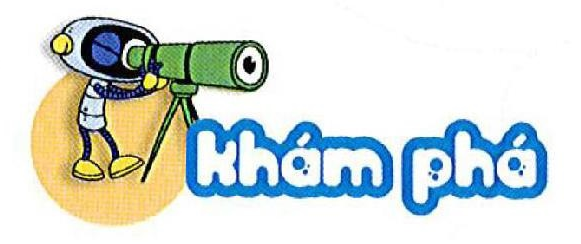 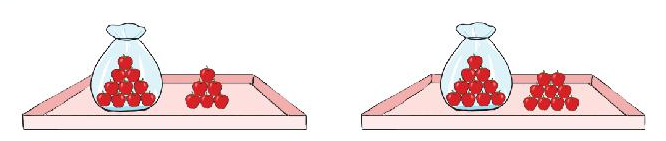 16 < 19
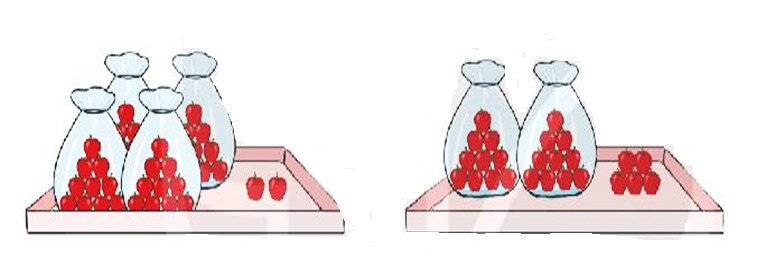 42 > 25
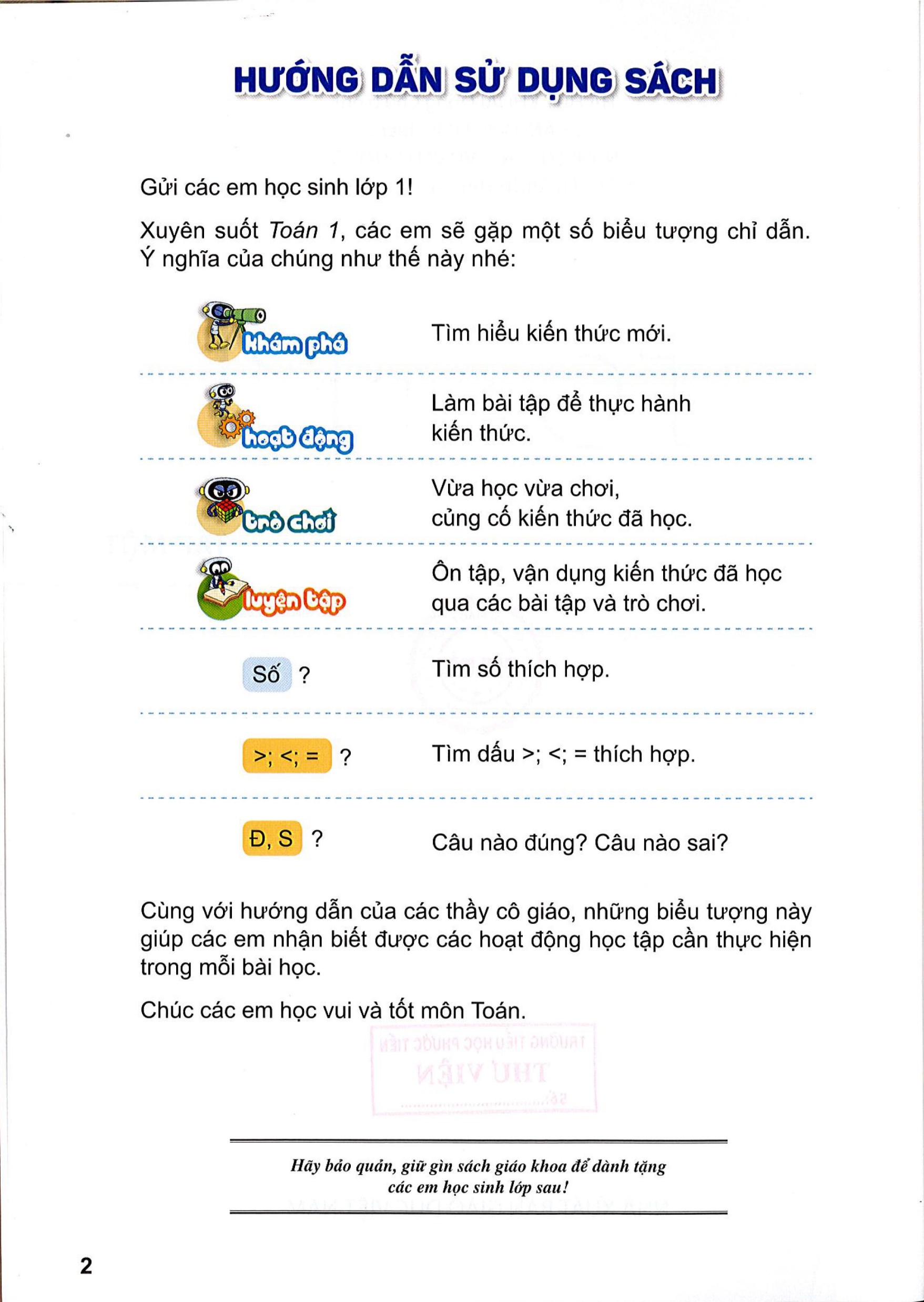 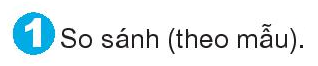 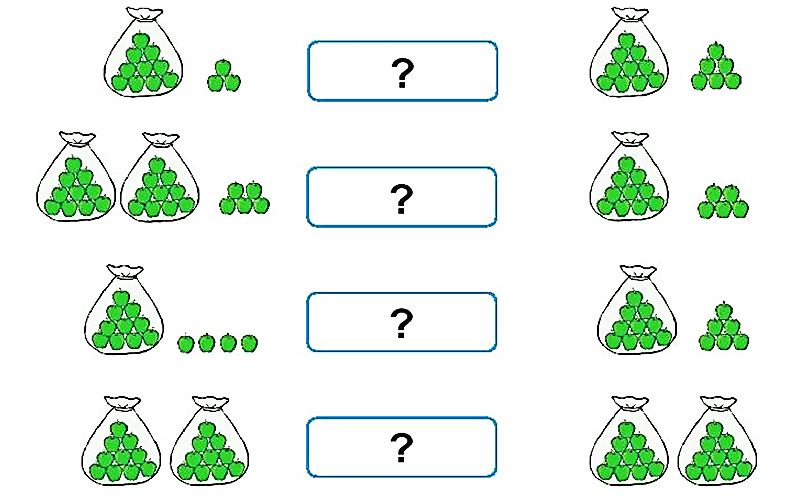 13 < 16
25 > 15
14 < 16
20 = 20
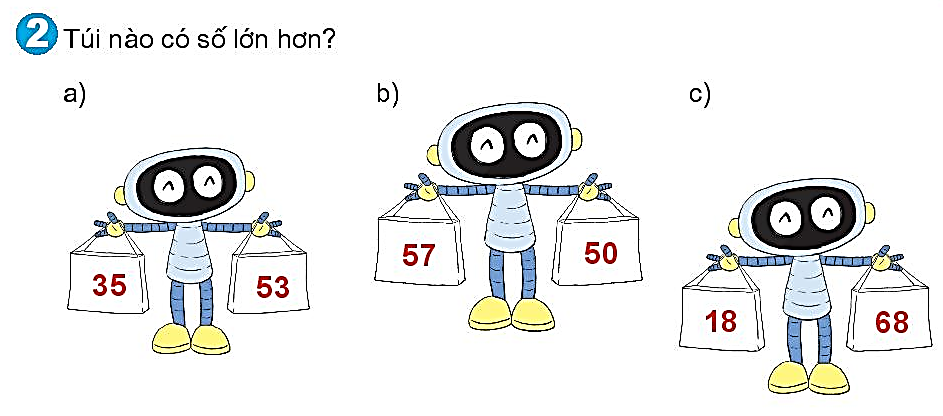 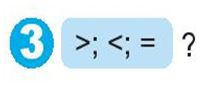 65
56
<
?
>
19
24
?
89
90
>
?
<
37
35
?
81
71
?
<
68
68
=
?
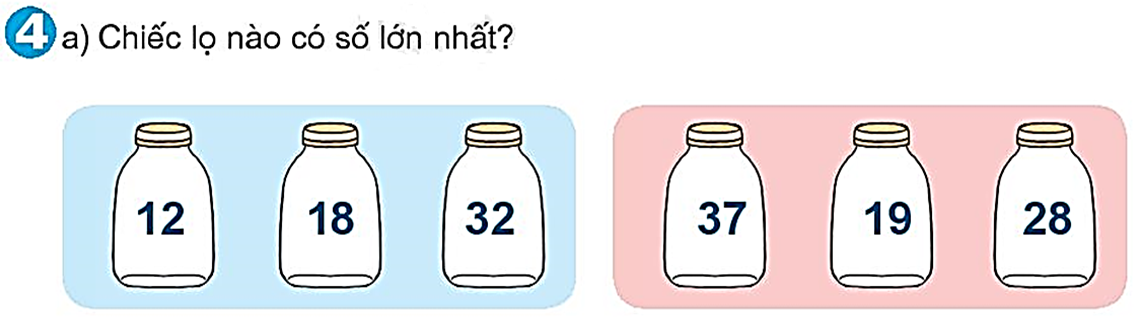 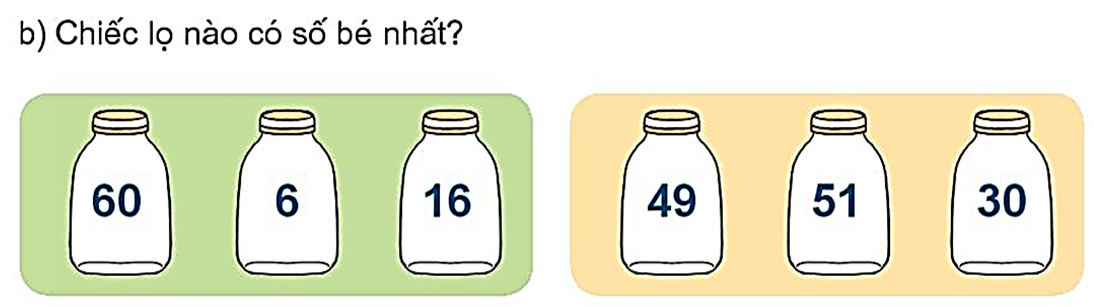 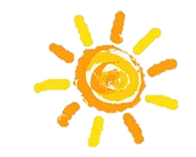 Tiết  học kết thúc!
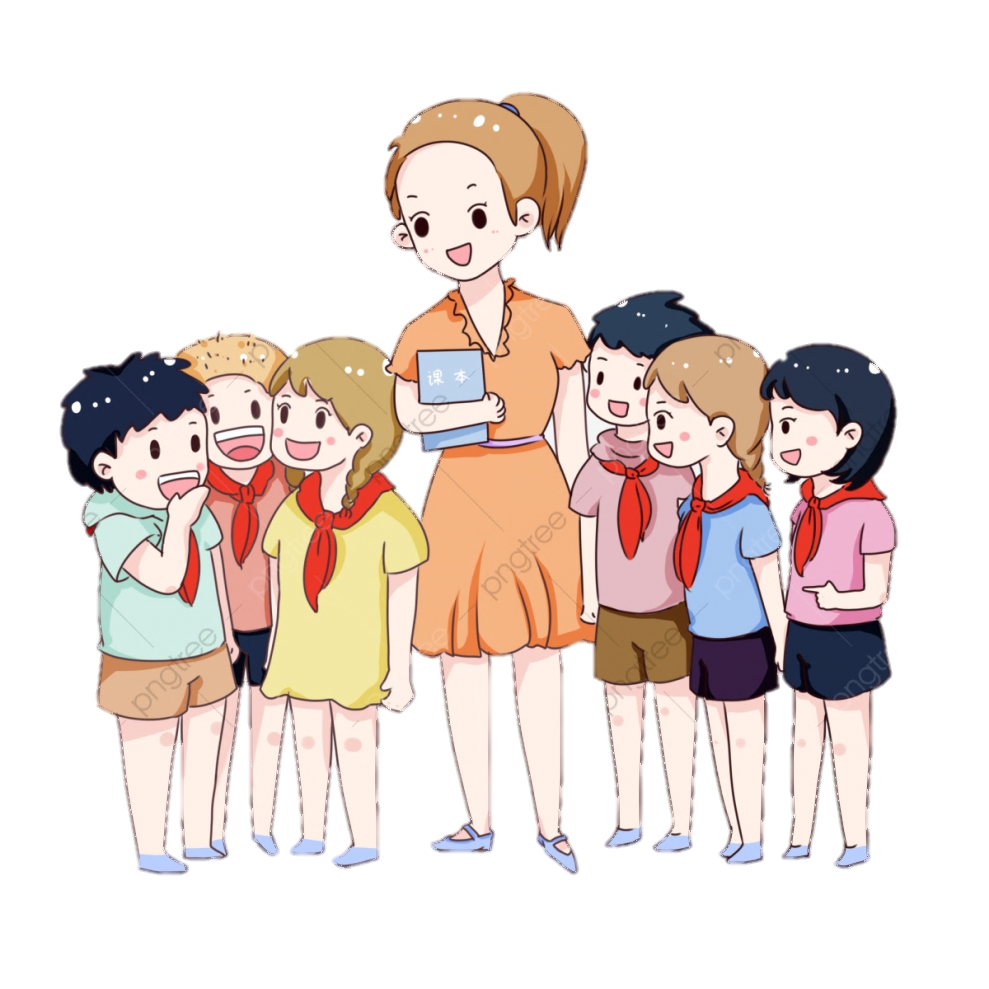